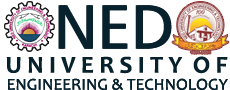 Title of research topic
Name of Scholar: 
Name of Supervisor:
1
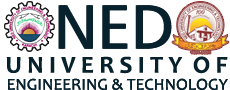 Introduction and Background of the research work
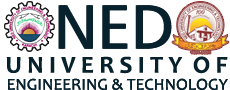 Motivation and Scope of Research
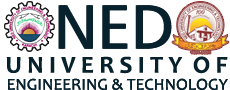 Related Work
Include most relevant references here with following details in multiple slides as needed.
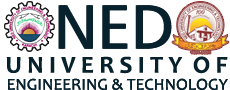 Research Gap
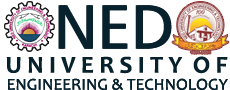 Problem statement
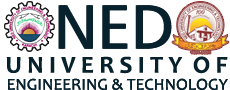 Methodology
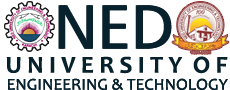 Proposed solution
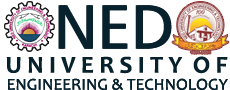 Evaluation
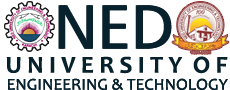 Results and Comparisons (if any)
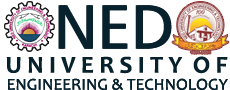 Conclusion
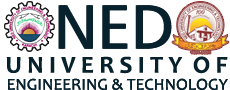 Limitations
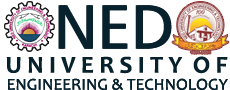 Future work
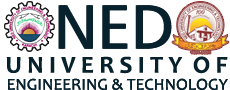 References